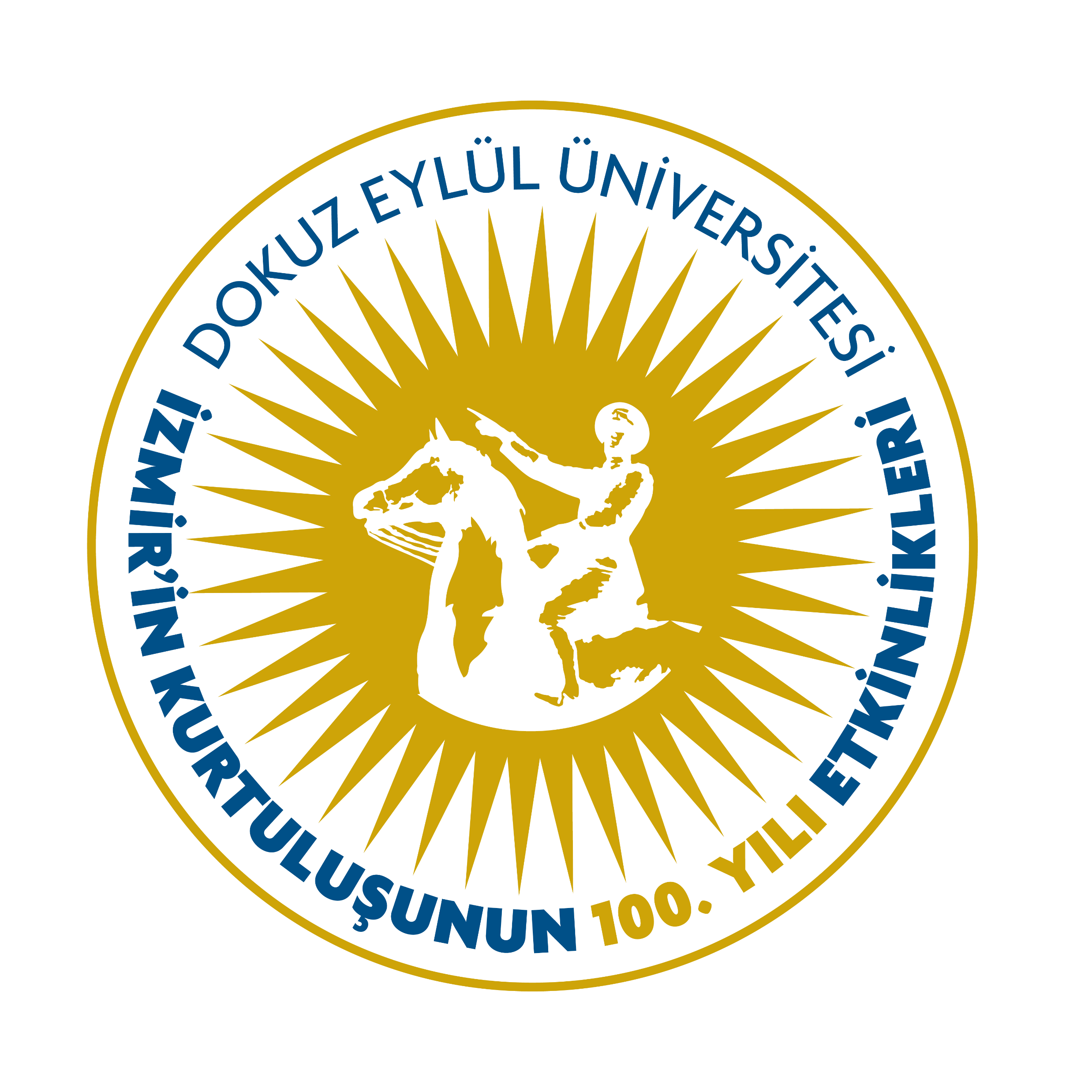 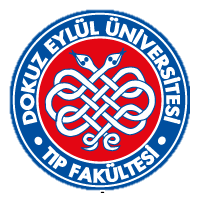 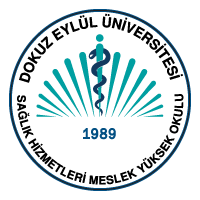 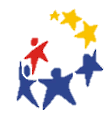 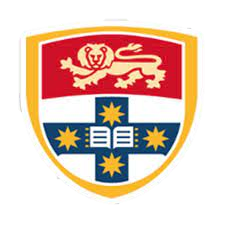 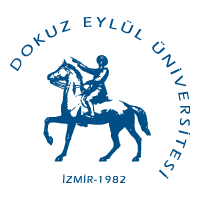 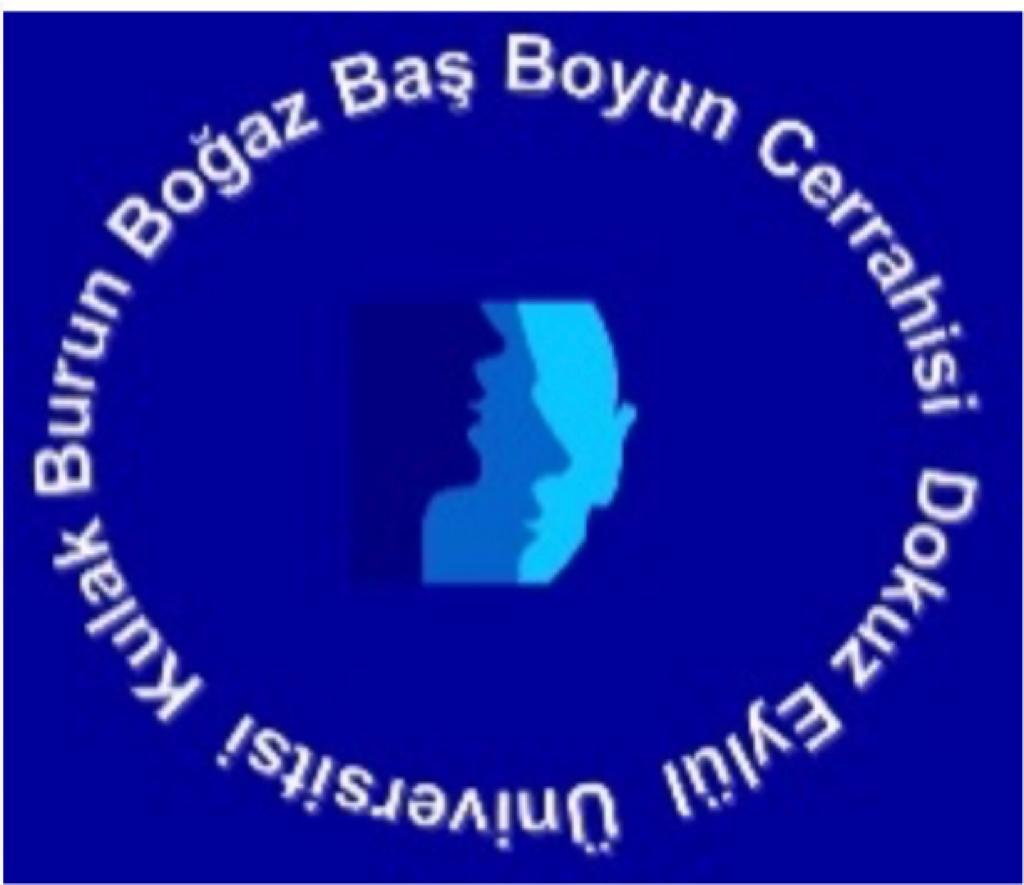 Uluslararası Katılımlı
Vestibüler Bozukluklar Sempozyumu
SEMPOZYUM BAŞKANLARI						
 Prof. Dr. Gülden AKDAL 					Prof. Dr. Günay KIRKIM

SEMPOZYUM SEKRETERİ
Dr. Öğr. Üyesi Serpil MUNGAN DURANKAYA

DÜZENLEME KURULU
 	Emine Ayça ÖDEMİŞLİOĞLU AYDIN			                                 Yaşam Yıldırım BAŞKURT
	Didem ERKAN								           Hande EVİN ESKİCİOĞLU
	Selhan GÜRKAN						             	           İlayda KİREMİTÇİ		
	Hilal ORGUN								           Elif ÖĞÜN	
	Ceren TOMBULOĞLU
KONUŞMACILAR
Dr. Gülden AKDAL (MD)								Yaşam Yıldırım BAŞKURT (MSc)		
Dr. Serpil MUNGAN DURANKAYA	(PhD)				Hande EVİN ESKİCİOĞLU (MSc)
Dr. Enis Alpin GÜNERİ  (MD,MSc)                                               Dr.  Michael HALMAGYI (MD)	
Dr. Günay KIRKIM  (PhD)							Dr.  Yüksel OLGUN	(MD,MSc,PhD)	
Dr.  Pınar ÖZÇELİK (MD)
KBB-Nöroloji hekimleri, odyologlar ve öğrenciler davetlidir.
Katılım ücretsizdir.  
Yetenek kapısı üzerinden kayıt yaptıran katılımcılara mail yoluyla katılım belgesi gönderilecektir.
Tarih: 8 Haziran 2023  	 Saat:11:00
Yer: DEÜ 15 Temmuz Sağlık ve Sanat Yerleşkesi,  
Tıp Fakültesi Dekanlık Binası, 
Ömer Yiğitbaşı Toplantı Salonu 4. Kat 
İzmir-Türkiye
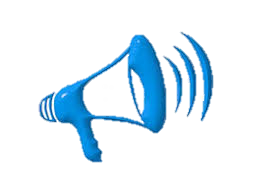 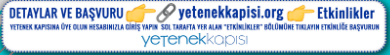 10:45-11:15        KAYIT

   11:15-11:30	Açılış Konuşmaları
				Prof. Dr. Gülden Akdal (DEÜ Nöroloji AD)                                Prof. Dr. Günay Kırkım (DEÜ SHMYO, KBB AD- Odyoloji)
			        Prof. Dr. Hatice Nur Olgun (DEÜ Tıp Fakültesi Dekanı)
				Prof. Dr. Nükhet Hotar (DEÜ Rektörü –Teşrifleri Durumunda)


    11:30-12:30      Oturum Başkanı: Prof. Dr. Günay Kırkım
				Panel: Vestibüler Bozukluklarda Kulak Burun Boğaz ve Nöroloji Bakış Açısı
		Moderatör: Prof. Dr. Enis Alpin Güneri			     
                Konuşmacılar:                
                Meniere Hastalığı
		Doç. Dr. Yüksel Olgun 
		Vestibüler Migren	
		Prof. Dr. Gülden Akdal 
		Baş Dönmesi Olan Hastaya Yaklaşım - Approach to Dizzy Patient 	
		Prof. Michael Halmagyi
		
		 	
     12:30-13:30	Öğle Yemeği 


     13:30-14:10	Oturum Başkanı: Dr. Öğr. Üyesi Serpil Mungan Durankaya
				Vestibüler Uyarılmış Miyojenik Potansiyeller - Video Head Impulse Test
       				Dr. Öğr. Üyesi Pınar Özçelik  
				Video Nistagmografi ve Kalorik Test
				Uzm. Ody. Yaşam Yıldırım Başkurt

     14:10-14:50	Oturum Başkanı: Prof. Dr. Günay Kırkım
				Vestibüler Rehabilitasyon ve Önemi
				Dr. Öğr. Üyesi Serpil Mungan Durankaya
				Vestibüler Araştırmalarda Deneysel Modeller
				Öğr. Gör. Hande Evin Eskicioğlu
				
				
				Kapanış
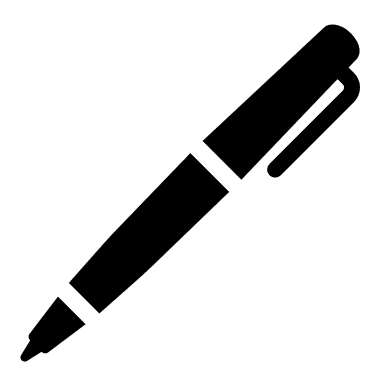 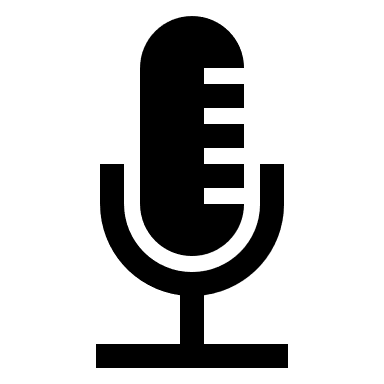 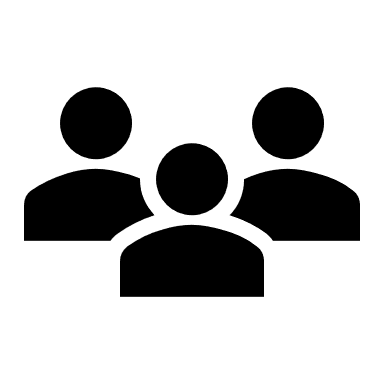 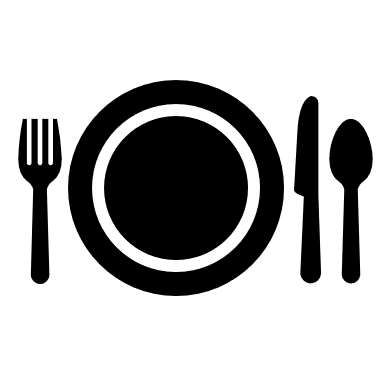 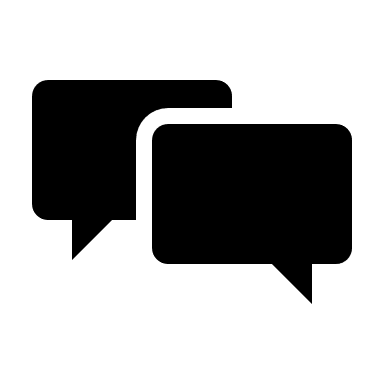 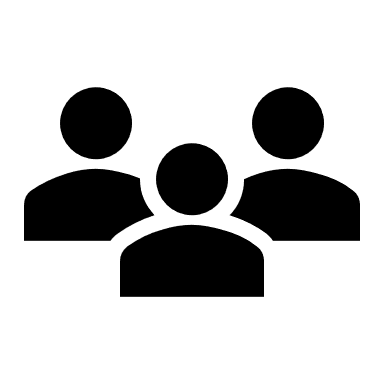